Working Group for Capacity Building and Data Democracy (WGCapD)
Nancy D. Searby, Ph.D
WGCapD Chair

CEOS WGDisasters-16 Meeting
Virtual
21– 23  September 2021
What is the CEOS Working Group on Capacity Building and Data Democracy?
Pursues activities based on the pillars of the Data Democracy Initiative Mission and aims to unify CEOS efforts toward:
Enhancing access to Earth observation data
Increasing the sharing of software tools 
Expanding data dissemination capabilities and transferring relevant technologies to end users
Providing intensive capacity building, education, and training for enabling end users 
Website & Resources: https://ceos.org/ourwork/workinggroups/wgcapd/
Mission 
Increase the capacity of 
institutions in less 
developed countries for 
effective use of Earth 
observation data for the
benefit of society and to 
achieve sustainable 
development.
WGCapD Chair
Dr. Nancy Searby (NASA)
nancy.d.searby@nasa.gov
WGCapD Vice Chair
Dr. Pham Thy (VNSC)
ptmthy@vnsc.org.vn
2
WGCapD Activities
Virtual Trainings
Organize free E-Learning courses and webinars for participants around the globe
Webinars:

MOOCs:
In-Person Workshops
Organize free training workshops for participants around the globe
EO Training Workshops: ex. SAR Trainings
Thematic Training Workshops: ex. Forest Monitoring, Land Cover Land Use Change, Flooding
Regional Workshops: ex. GEO – AmeriGEO & AfriGEO, Southeast Asia
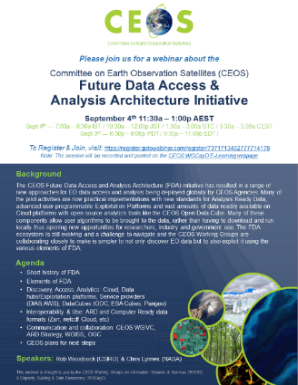 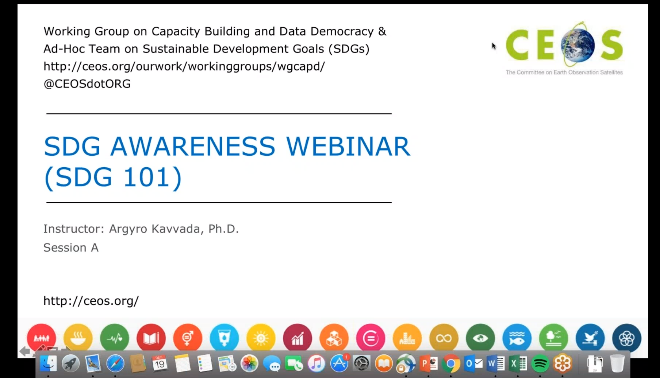 Awareness Webinars 
Webinar Series
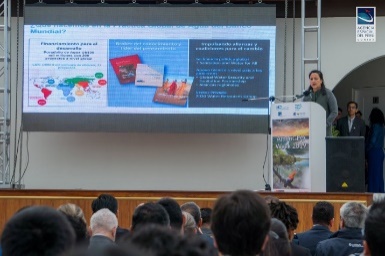 Echoes in Space: Introduction to Radar Remote Sensing
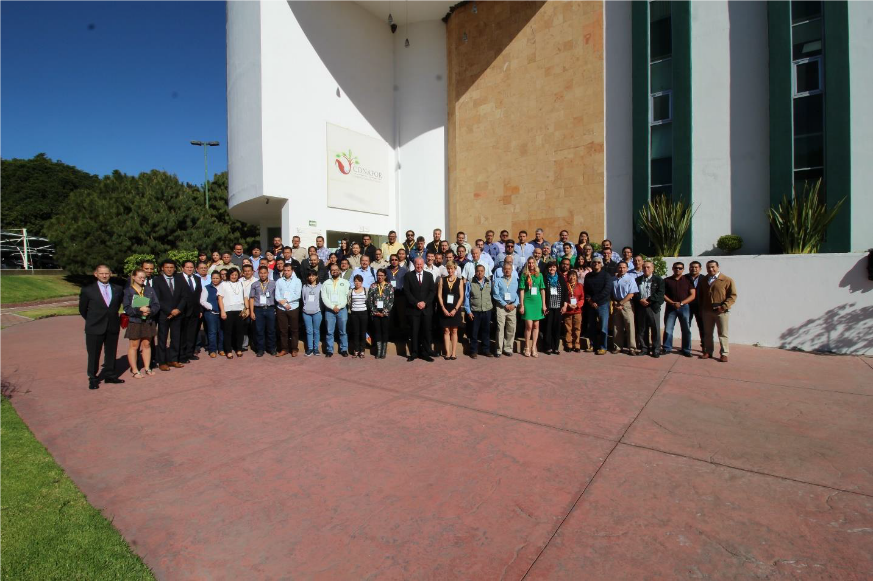 Good Practices & Toolkits
Share best practice documentation & CEOS Webinar Toolkit with tips and templates
Training Calendar
https://training.ceos.org/
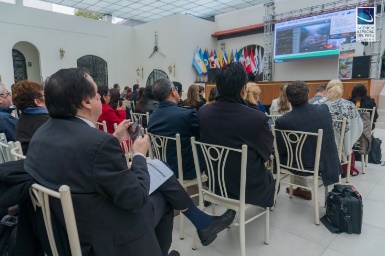 WGCapD Work Plan 2021-2023
33 deliverables: 19 in 2021, 13 in 2022, 1 in 2023

Global Activities (8)
CB-18-06: Advanced Multi-lingual MOOC on Radar Backscatter – CLOSED
CB-21-08: Webinar Series on Image Restoration and Processing of SAR Data – CLOSED
CB-21-05: Capacity Development for Flooding Plan
CB-21-07: MOOC on Disaster Risk Management
CB-18-09: Land Cover and Land Use Change MOOC
CB-19-06: Provide CB support to Hyperspectral Remote Sensing
CB-21-04: Zero Hunger MOOC
CB-21-06: Space Based Observations for Meteorological Hazards
Regional Activities – Training in GEO Regions (9)
CB-20-19: Regional Training in South Asia on Forest Biomass – CLOSED
CB-20-22: AOGEO Contribution
CB-20-12: Collaborative Feasibility Study
CB-20-17: Provide CB Support to AOGEOS on Forest Monitoring (Gabon)
CB-20-20: SELPER Conference Engagement
CB-20-23: AmeriGEO Contribution
CB-20-24: Remote Sensing Training in Africa
CB-21-09: SAR Mini-MOOC: Winter, Water and Warming (Canada)
CB-20-21: Copernicus User Uptake in Africa
4
WGCapD Work Plan 2021-2023
National Training (4)
CB-20-13: Indigenous Peoples-focused In-Person Training (Canada)
CB-20-14: Indigenous Peoples-focused In-Person Training (Australia)
CB-21-10: EO-focused Webinar Series (Vietnam)
CB-20-15: SAR Training for Forest and Rice Monitoring (Vietnam)
CB Infrastructure and Best Practices (4)
CB-21-01: CEOS Webinar Toolkit – CLOSED
CB-20-06: Metadata Standards Tiger Team
CB-20-07: Best Practice Guide to E-Learning
CB-20-08: Virtual EO Education Conference
WG Collaborations (5)
CB-20-02: COVE Webinar – CLOSED
CB-20-03: CARD4L Awareness Webinar – CLOSED
CB-20-09: Capacity Development Guidance Document for GEOGLAM - CLOSED
CB-20-04: Jupyter Notebooks Awareness Webinar – CLOSED
CB-20-01: EO Toolkit for Sustainable Cities and Human Settlements Training Webinar
Broader CB Collaborations (3)
CB-20-05: Establish EOTEC DevNet - CLOSED
CB-21-02: Support First EOTEC DevNet Regional Community of Practice and Leadership Coordination Meetings
CB-21-03: EOTEC DevNet Tools and Information Collection
5
What is EOTEC DevNet?
EOTEC DevNet is a network of networks created to improve coordination and enhancement of Earth Observation asset and training providers in support of key global sustainable development outcomes
Currently a CEOS WGCapD deliverable in the 2021 – 2023 Work Plan
Endorsed by CEOS Strategic Implementation Team and CGMS Working Group IV
Disaster Risk Reduction
Climate Adaptation and Mitigation
Vulnerability Assessments
Who is involved?
What are the goals?
Improve coordination and cooperation among capacity building providers and users in order to meet existing needs and fill gaps
Foster information sharing and exchange on capacity building resources
Promote effective assessment of capacity development needs at regional and national levels
Phase 1
March – October 2021
Initiation
Resources
Disaster Risk Reduction Focus (flooding and drought)
Phase 2
October 2021 – March 2023
Full pilot focus
Sustainability Plan
EOTEC DevNet
Pilot initiated in March 2021
Hosted first regional exchanges in June (floods focus)
Compiled floods tracker and working with SEO to transition to API-friendly database for CEOS website and available to all to use
Leadership Meeting on September 10th: network representatives approved Concept of Operations and Theory of Change.
Working on final Phase 1 report and Phase 2 plan
Second regional exchanges on September 21 (drought focus)
Draft WGCapD Work Planning Timeline
September
October
November 17
November 22
Week of November 29
Develop ideas and plans based on discussions at work planning meeting
Deadline for all deliverable submissions
Including
2+ CEOS Agencies and 1 identified lead
Circulate integrated input for review
Submit final list to CEOS CEO
Final refinement

Share CEOS Principals contacts with group so each Principal proposing a deliverable can identify and coordinate 2+ CEOS Agencies’ participation
Leadership team will help facilitate additional collaboration and discussion time as needed
What we heard at our WGCapD Work Planning Mtg
Key Priorities for WGDisasters
Recovery Observatory Demonstrator (setting up recovery observatory after disaster event, plan to set 5-6 over the next 3 years, like we did after explosion in Beirut or earthquake in Haiti, rely on local capacity and matching it with global expertise). 
Capacity development elements in most thematic Pilot/Demonstrators (seismic hazards, volcanoes, landslides, flood pilot, wildfire) - communities are established but would be interested to explore collaboration with WGCapD.
Strengthen ties to GEO WGs (Capacity Development, DRR)
Renewed focus on Climate 
Emerging GEO-DARMA projects (Americas)
11
Discussion
Next steps to explore collaborative opportunities?

Thanks!

Nancy.D.Searby@nasa.gov
12